Français 103
Chapitre 9, leçon 1
Les moyens de transport
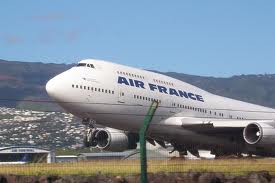 Un avion
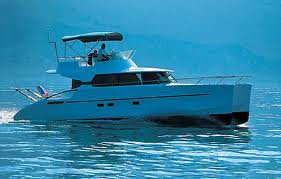 Un bateau
Les moyens de transport
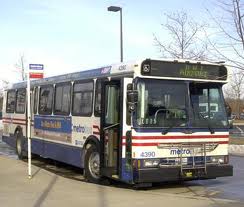 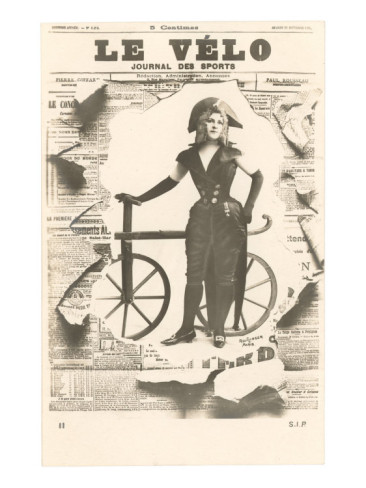 Un bus
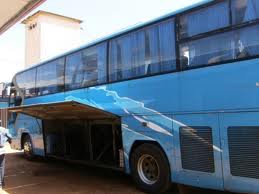 Un car
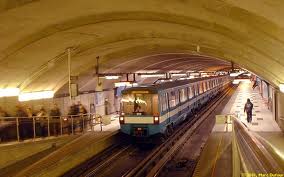 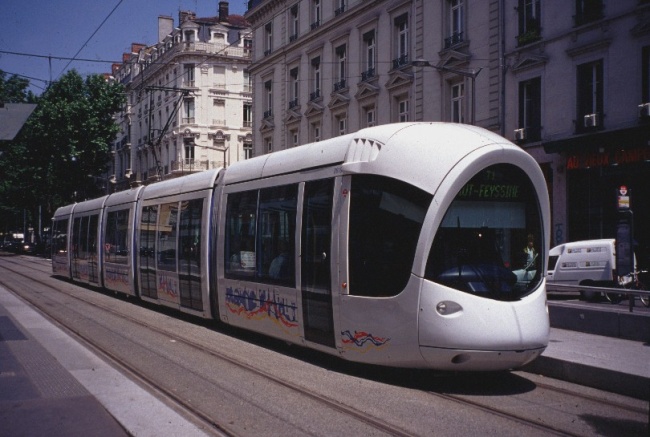 Le métro
Un tram
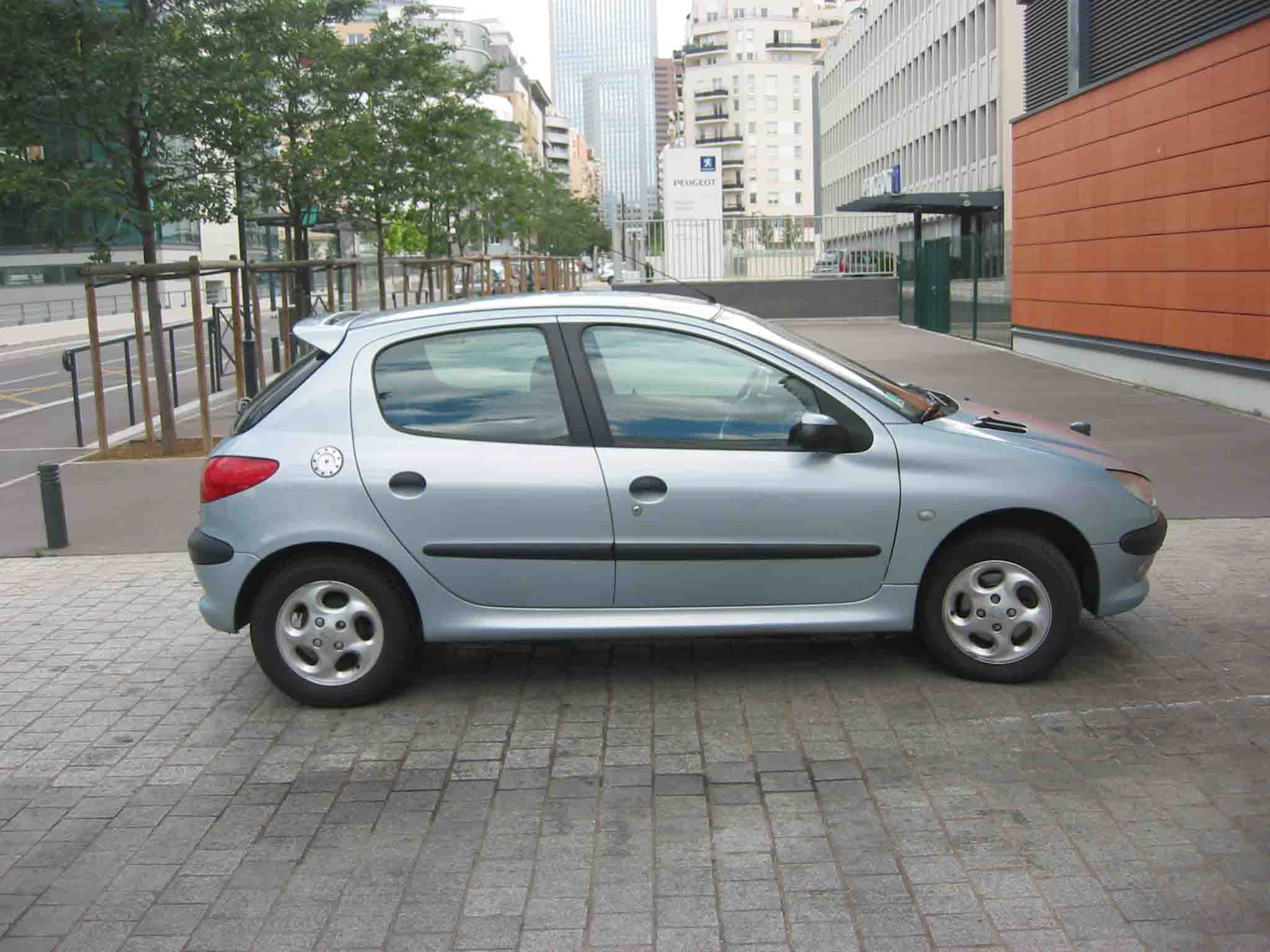 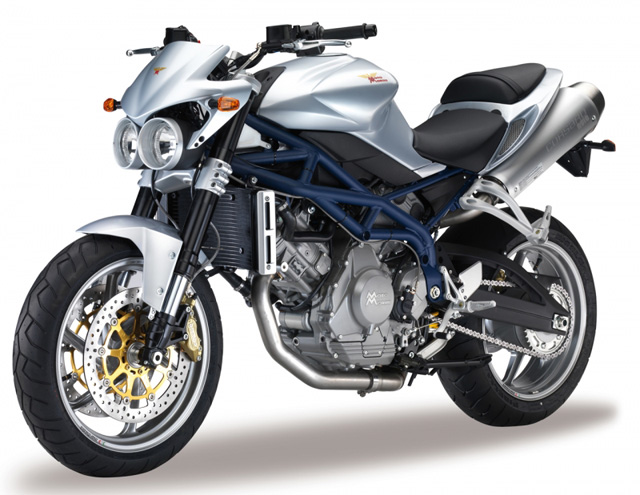 La moto
Une voiture
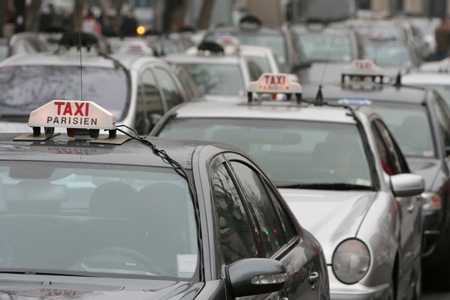 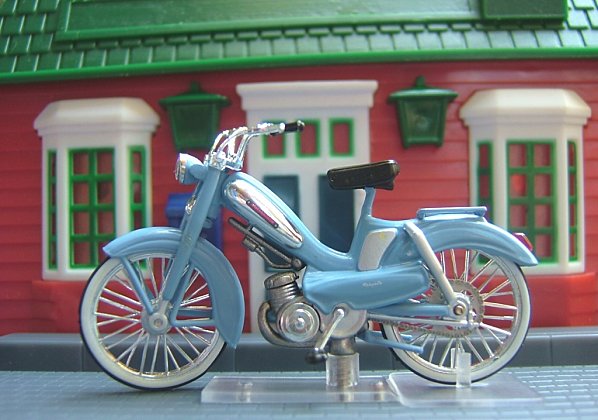 Un taxi
Une mobylette
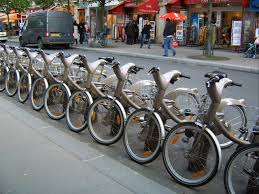 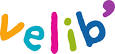 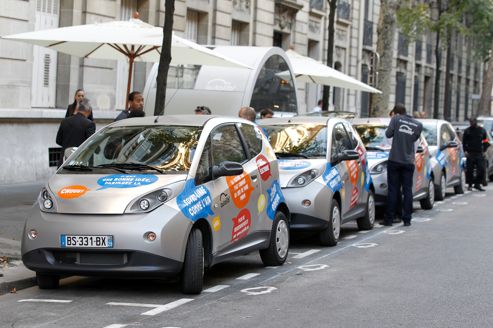 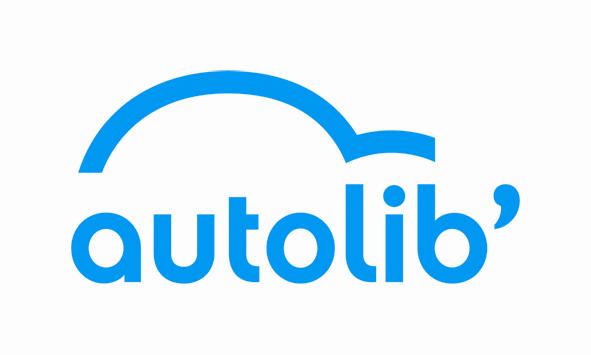 Prépositions avec les moyens de transport
En avion
En bateau
En bus
En car
En métro
En taxi
En train
En tram
En voiture
À mobylette
À moto
À pied
À vélo


Aller 
Partir
voyager
Comment dit-on…?
“I take the bus to the train station.”
“I walk to the train station.”
“I ride my bike to the train station.”
“I ride a plane to Paris.”
“I walk in Paris.”
“I take the taxi in Paris.”

Comment est-ce qu’on va d’ici au Commons?  À Paris?  À Iowa City?
L’étiquette et la sécurité dans le métro
Qu’est-ce qu’il faut faire?
Qu’est-ce qu’il ne faut pas faire?
Il est important de….
Il est utile de…
Il est nécessaire de…
Expressions de nécessité
Il faut + verbe à l’infinitif
Il faut manger moins et bouger plus.
Il ne faut pas + verbe à l’infinitif
Il ne faut pas prendre des Twinkies au dîner.
Il est important de + verbe à l’infinitif
Il est important de boire plus d’eau.
Il est nécessaire de + verbe à l’infinitif

Il est utile de + verbe à l’infinitif
L’art nouveau de Guimard
le métro
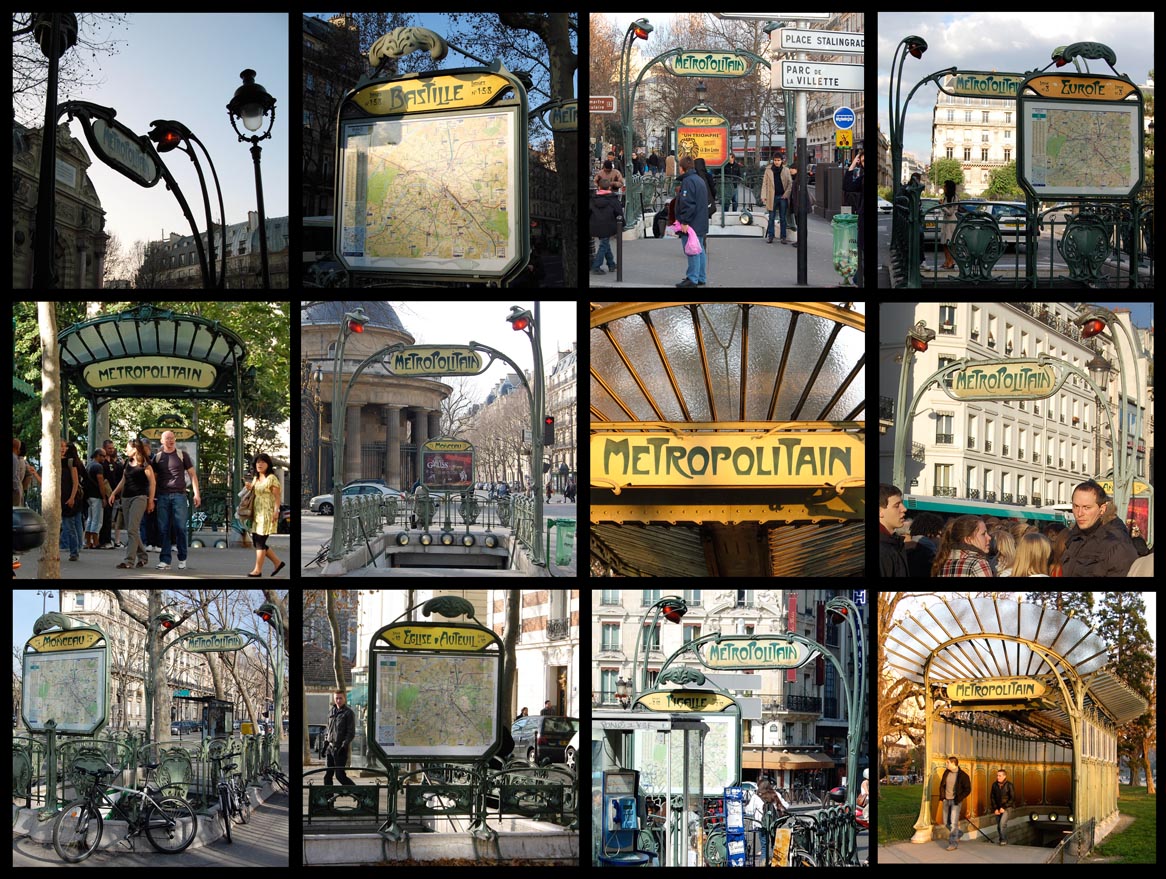 Le train en France
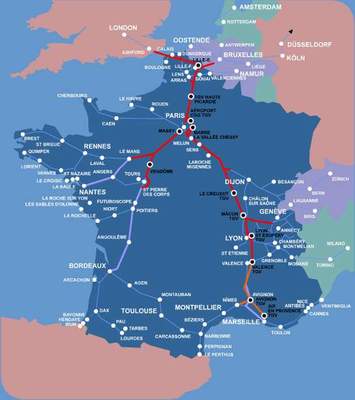 .Vrai ou faux?  Corrigez si c’est faux
1.  Les trains français ne sont pas agréables.
2.  On peut acheter de la nourriture dans le train.
3.  La SNCF est un train.
4.  On ne peut pas aller partout en France par TGV.
Le «Chunnel» rélie l’Angleterre avec la France.
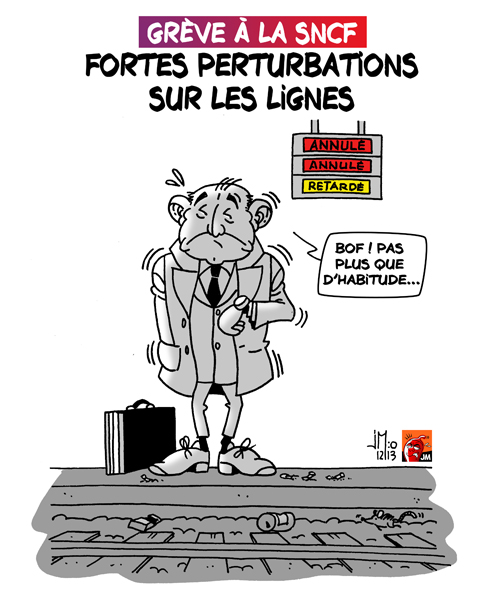 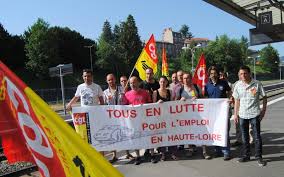 Le voyage:  vocabulaire utile
Verbes d’action:

Parcourir une distance
Traverser une rue
Rejoindre un endroit
Se déplacer
Faire une escale à (make a layover at..)
Quand on parle d’un trajet en métro:
Prenez la ligne bleue:
En provenance de (from)
à destination de (towards)

L’avion décolle..(takes off)
L’avion attérit…(lands)
Qu’est-ce qu’on apporte en vacances?
Un appareil photo numérique
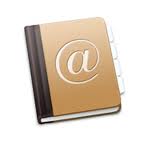 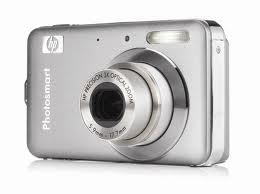 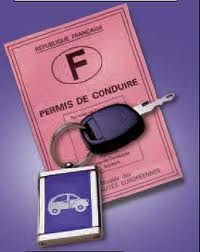 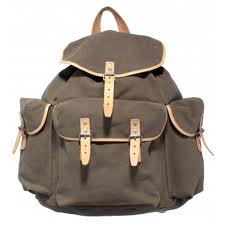 le permis de conduire
Un carnet d’adresses
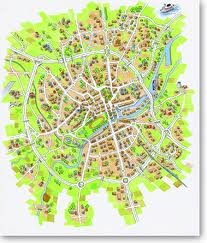 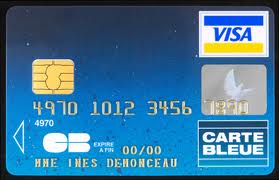 Une carte bancaire
Les clés
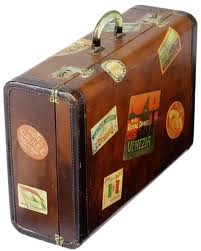 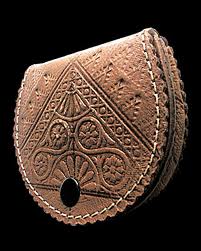 Un plan de ville
Une valise
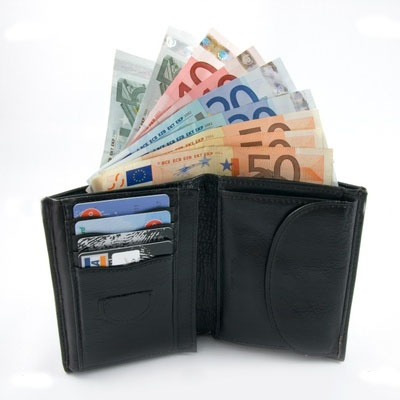 Un portefeuille
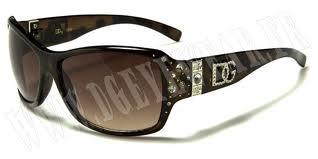 Un porte-monnaie
Les lunettes de soleil
Le futur
Le futur simple
Racines irrégulières
Acheter
Achèter (j’achèterai)
Aller
ir (j’irai)
Appeler
Appeller (j’appellerai)
Avoir
Aur (j’aurai)
Devoir
Devr (je devrai)
Être
Ser (je serai)
Faire
Fer (je ferai)
Pleuvoir
pleuvr (il pleuvra)
Pouvoir
Pourr (il pourra)
Savoir
Saur (il saura)
Vouloir
Voudr (elles voudront)
Le futur indéfini (futur simple) vs. le futur défini (futur proche)
Futur proche:

Ma tante va avoir un enfant.
Je vais faire la vaisselle.
L’ été prochain je vais aller en Suisse.
Futur simple:

Ils vont se marier et ils auront beaucoup d’enfants.
Je ferai la vaisselle plus tard.
Un jour, j’irai en Afrique.
Les pronoms “en” et “y”
Qu’est-ce que c’est qu’un pronom?

Comment utiliser “en”?---formulez des phrases avec “en.”

Je bois beaucoup d’eau.
Je descends du bus.
Je pars de Paris.
Je mange des haricots verts.
Le pronom “y”
“there”

Je vais en Provence l’année prochaine.
Je vais à Paris.
Elles vont faire la cuisine chez Martine.
Ils sont allés au Mexique au mois de janvier.
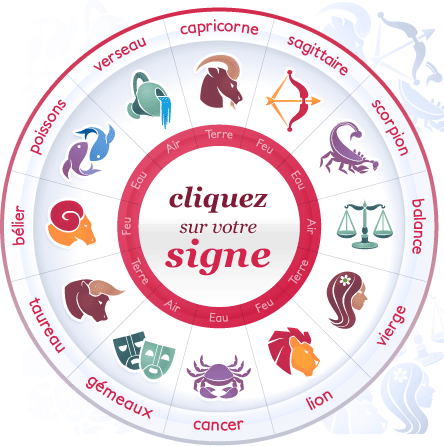